Knippen en plakken in DNA met CRISPR/Cas
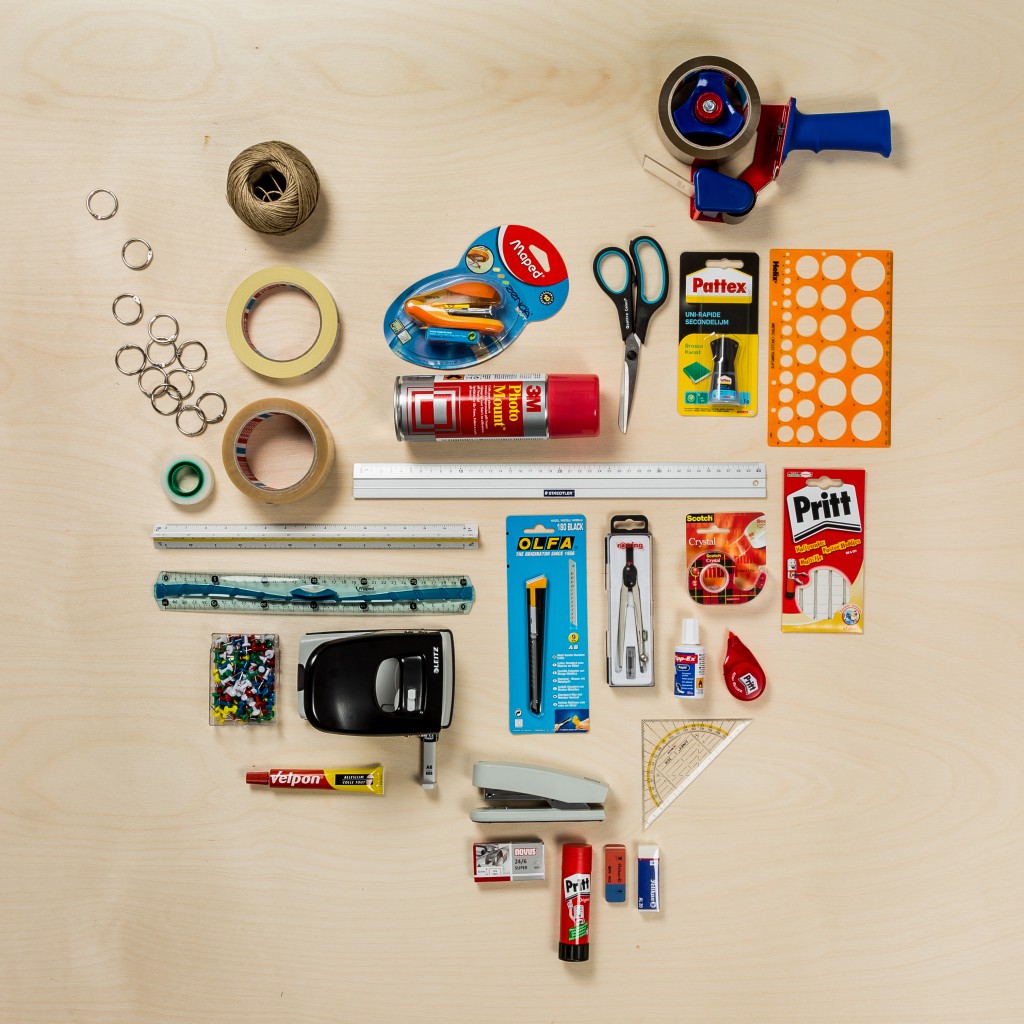 Wie ben ik?
Daniël Warmerdam
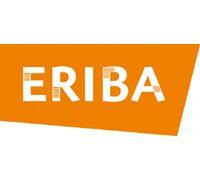 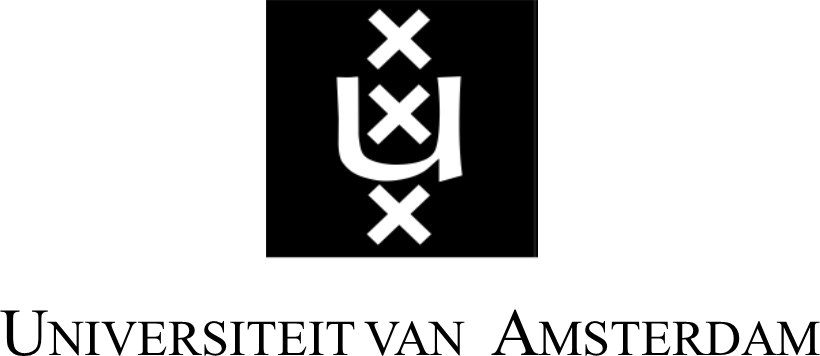 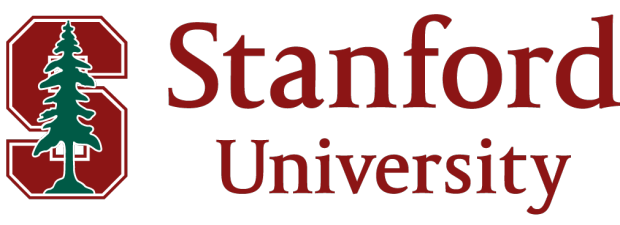 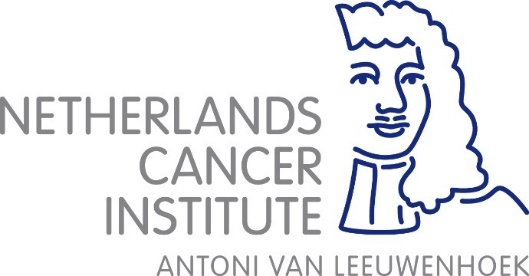 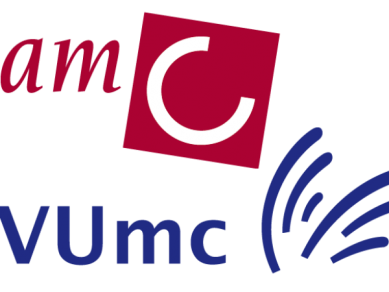 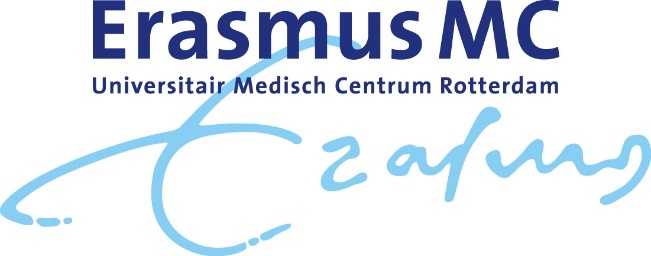 Informatie
https://www.linkedin.com/in/danielwarmerdam
d.o.warmerdam@amc.uva.nl
amsterdamresearch.org
eriba.umcg.nl/ipsc-crispr-facility
CRISPR/Cas in de media
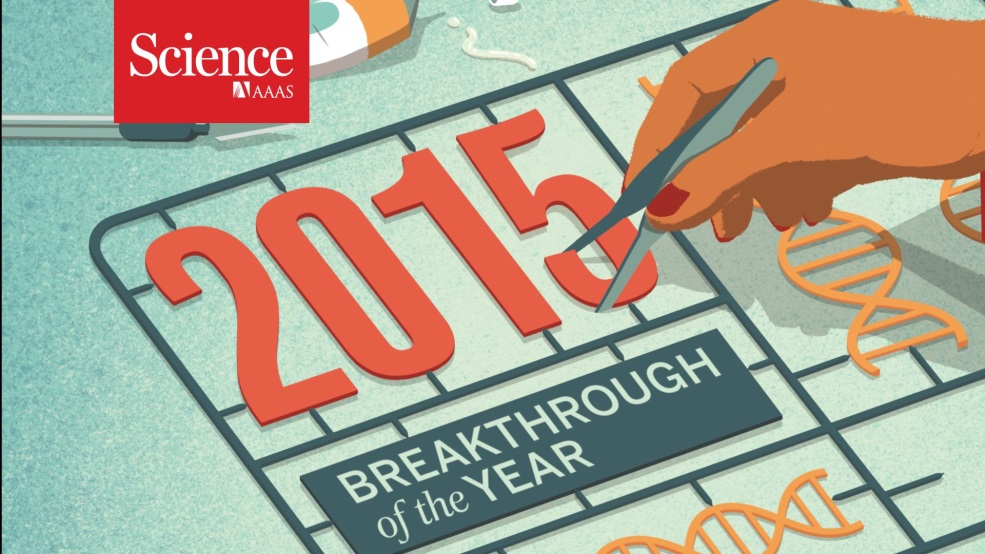 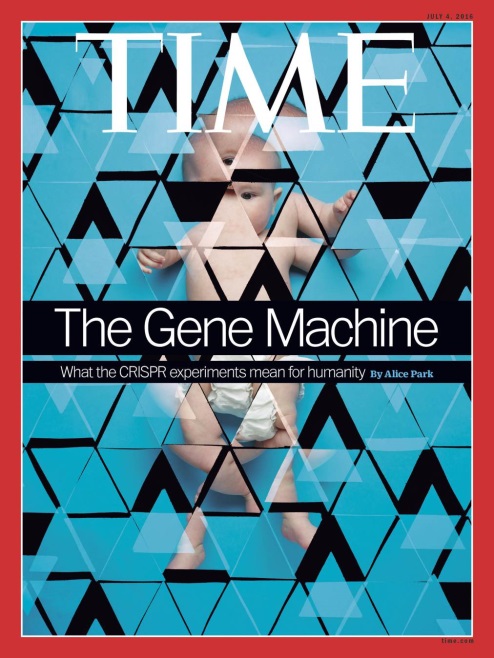 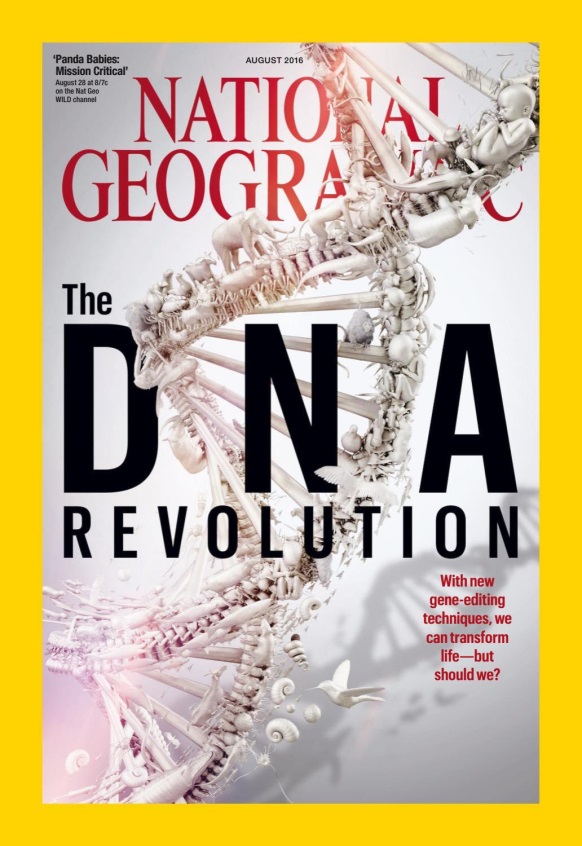 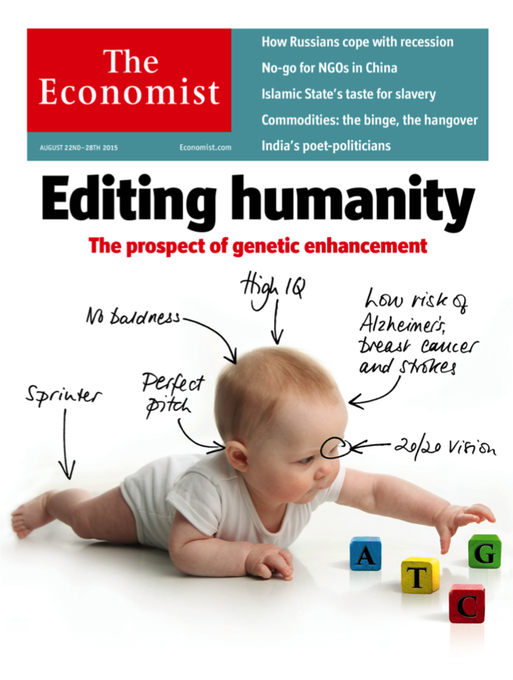 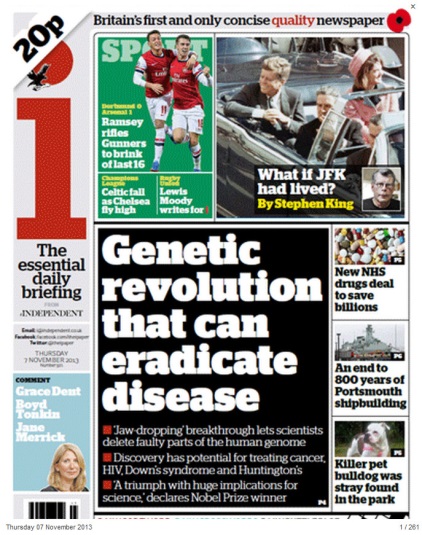 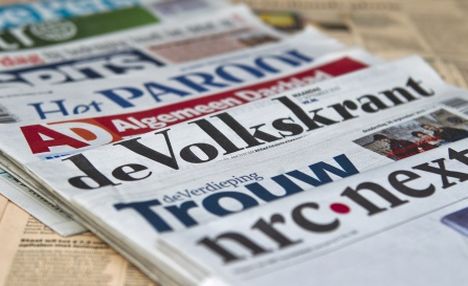 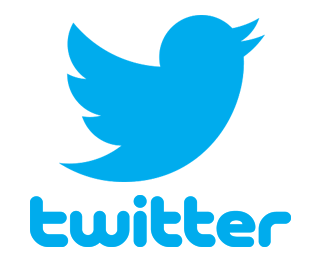 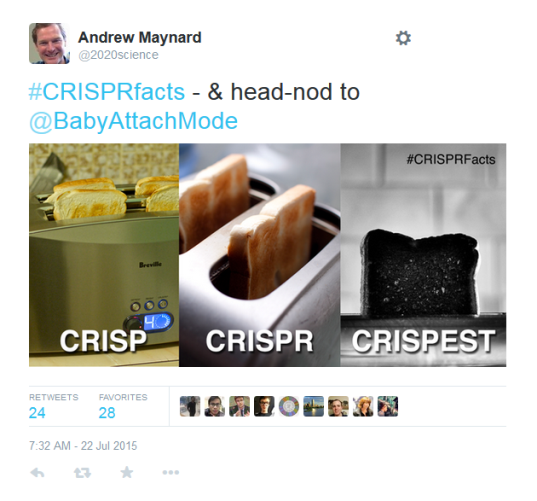 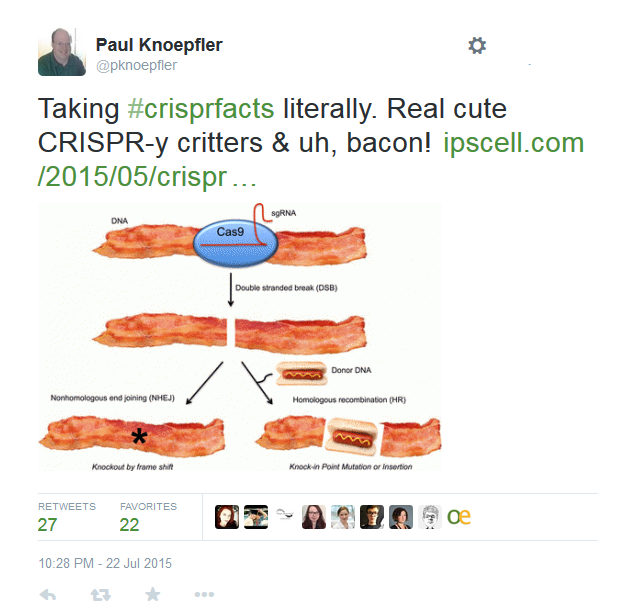 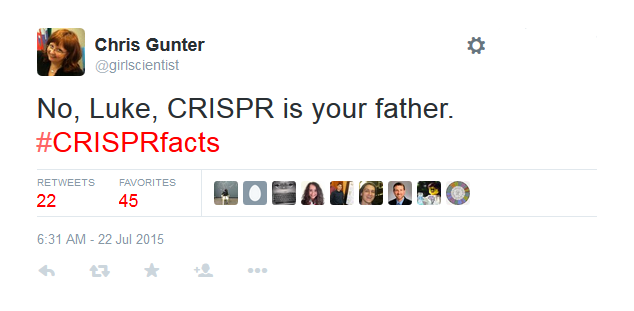 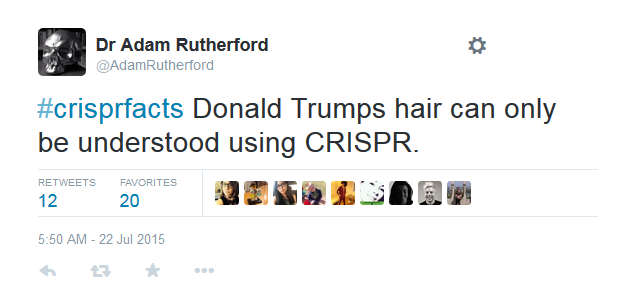 Thuis aan de gang met CRISPR/Cas
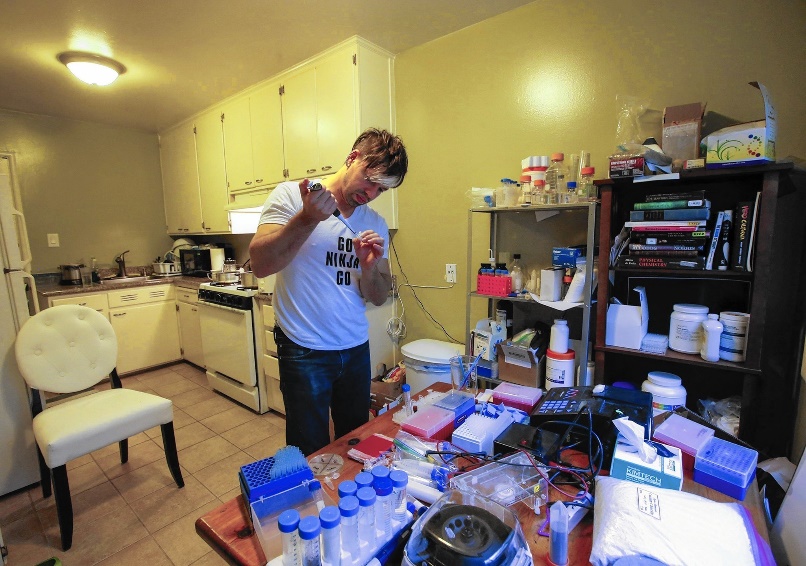 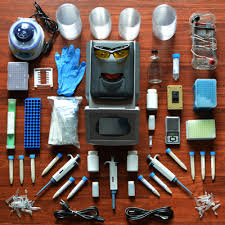 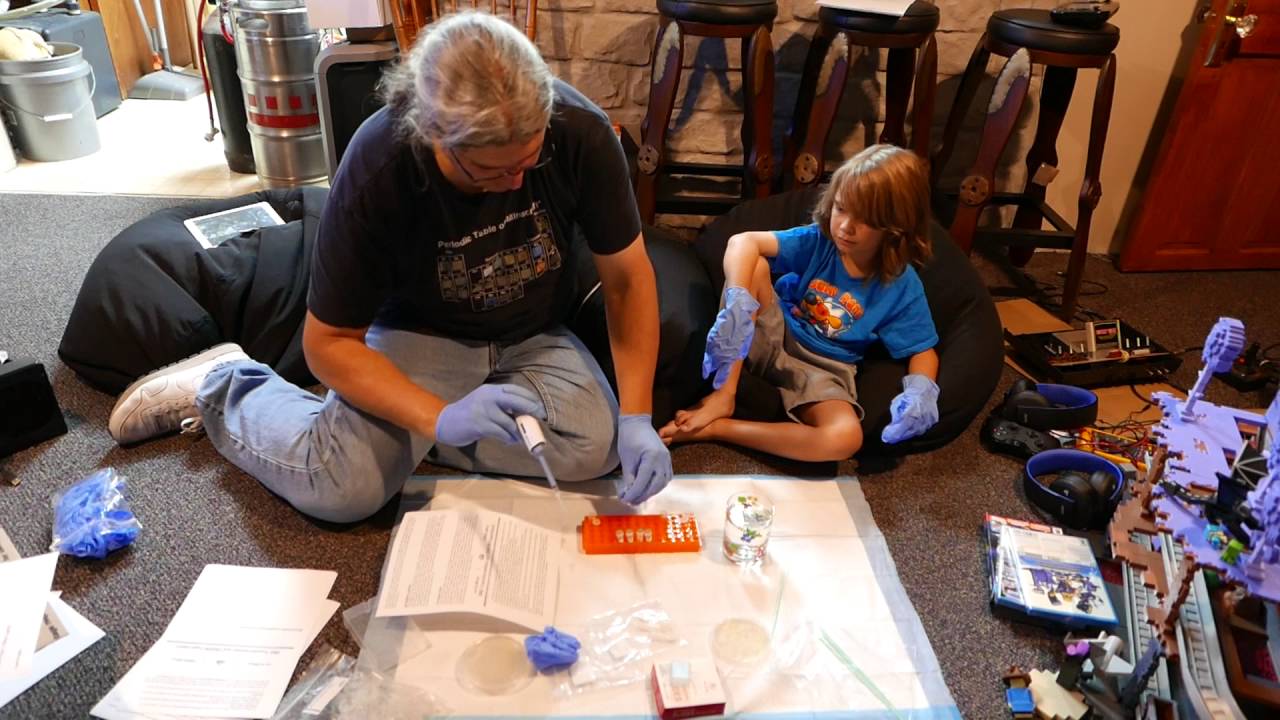 www.the-odin.com
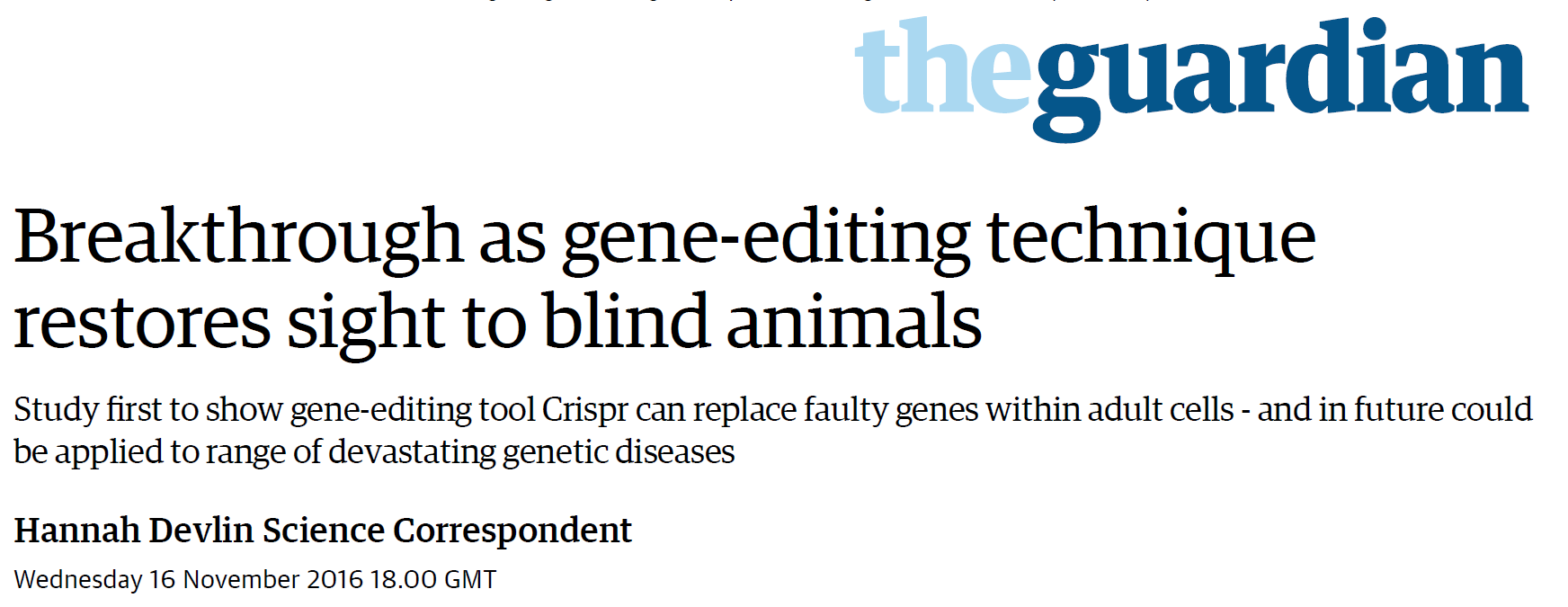 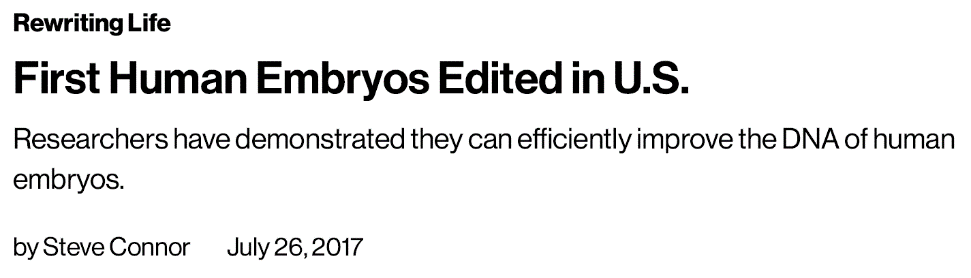 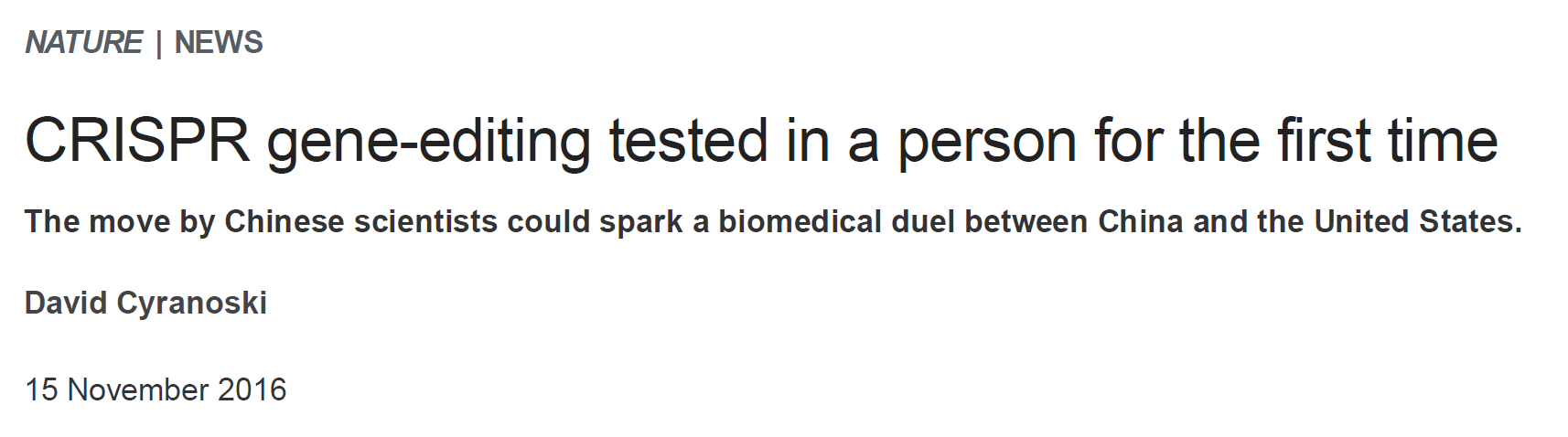 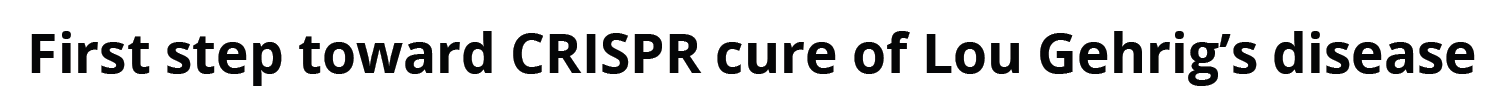 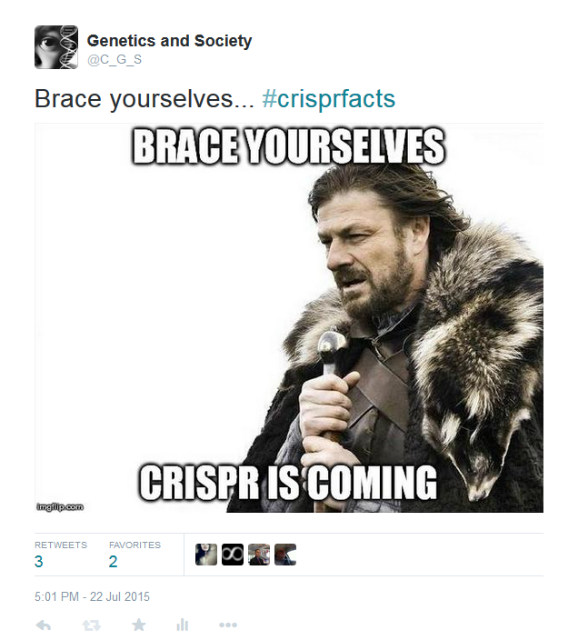 Veel interesse en aandacht voor CRISPR/Cas
Wat is CRISPR/Cas?
Biologie van de cel en DNA
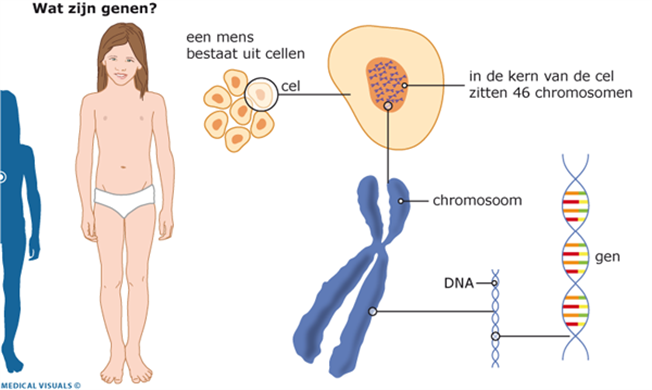 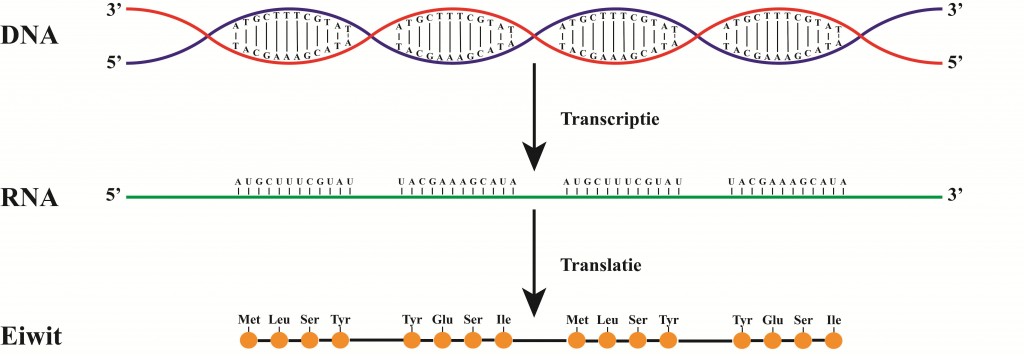 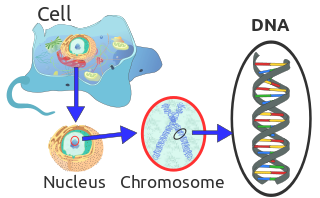 Veranderingen aan het DNA: goed of fout?
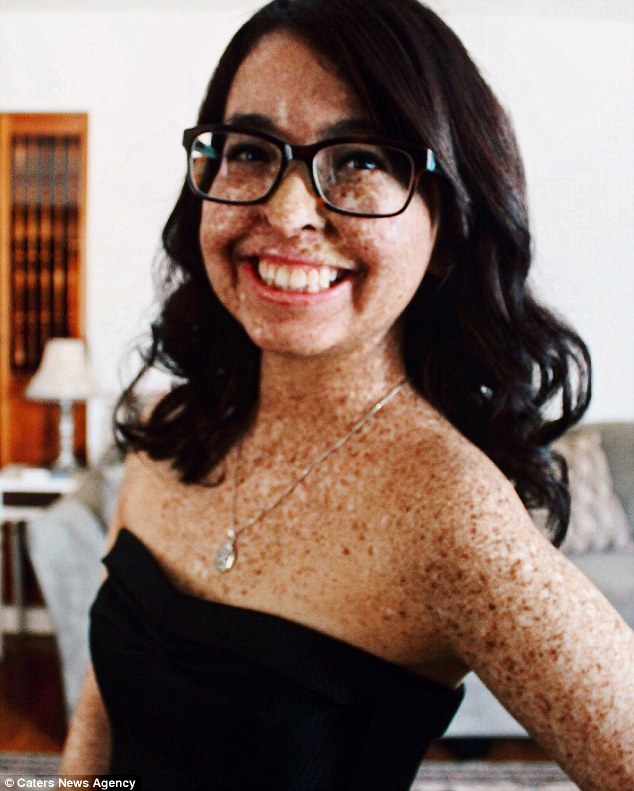 erfelijke veranderingen
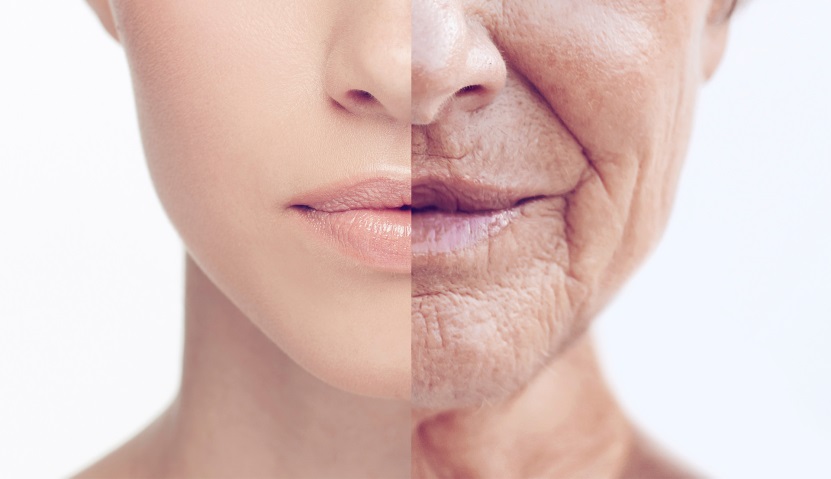 nieuwe veranderingen
Oorzaken van DNA mutaties
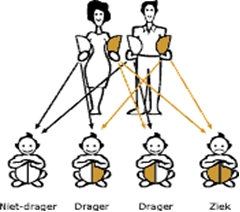 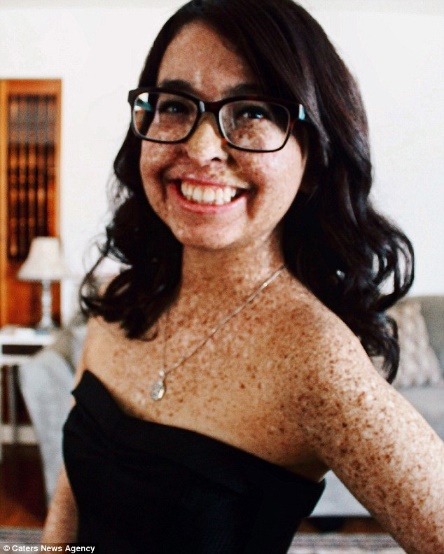 erfelijke veranderingen
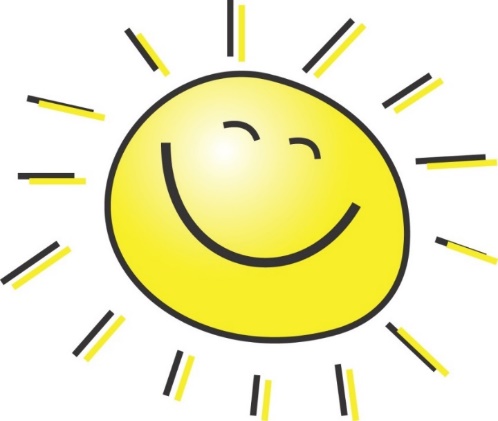 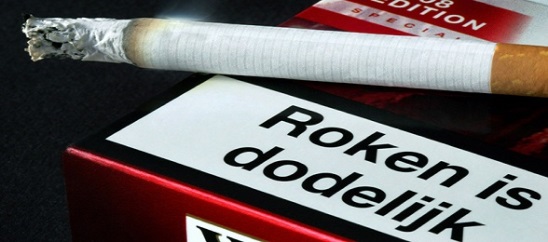 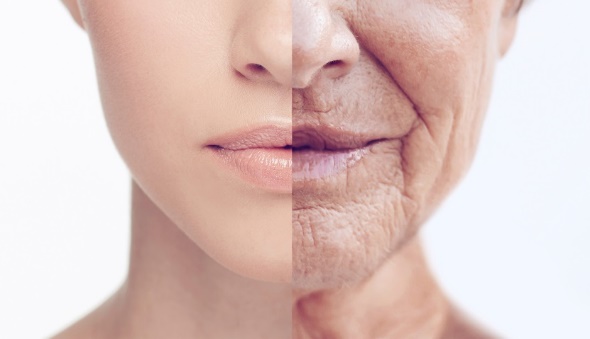 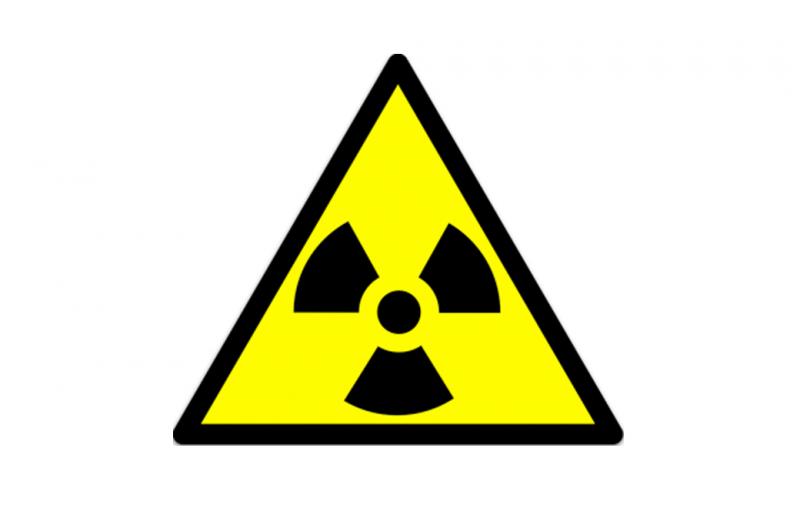 nieuwe veranderingen
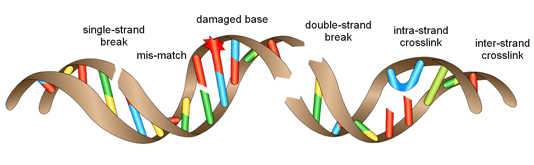 ziekte
verlies van informatie
Reparatie van beschadigd DNA
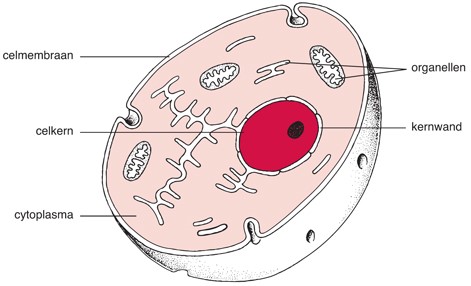 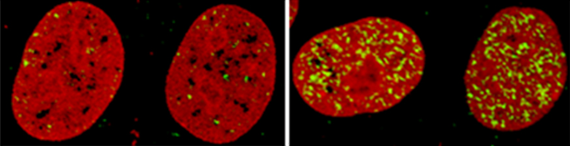 groen = eiwit wat DNA schade herkent
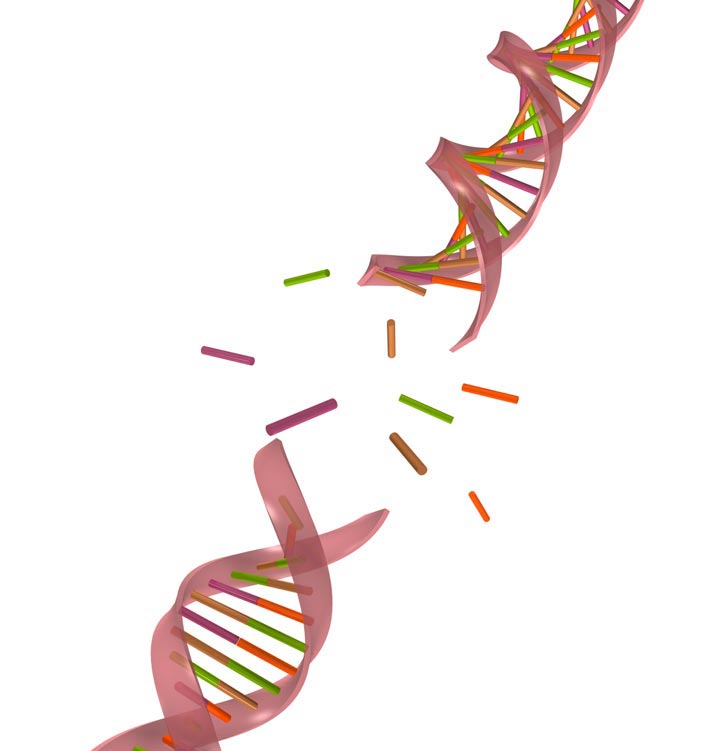 Wat gebeurd er als DNA is beschadigd?
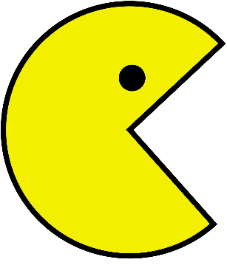 Hoe wordt DNA gerepareerd?
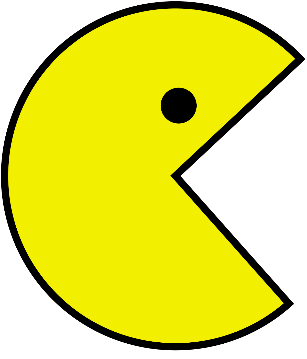 GATTCTGGTTTTCCTCGCTTGTATCTCCGAAAGAATTAAAAATGGCCGAGAATGTGGTGGAA
CTAAGACCAAAAGGAGCGAACATAGAGGCTTTCTTAATTTTTACCGGCTCTTACACCACCTT
GATTCTGGTTTTCCTCGCTTGTATCTCCGAA   AGAATTAAAAATGGCCGAGAATGTGGTGGAA
CTAAGACCAAAAGGAGCGAACATAGAGGCTT   TCTTAATTTTTACCGGCTCTTACACCACCTT
Non-Homologous End Joining (NHEJ)
error-prone
GATTCTGGTTTTCCTCGCTTGTATCTCCGAA   AGAATTAAAAATGGCCGAGAATGTGGTGGAA
CTAAGACCAAAAGGAGCGAACATAGAGGCTT   TCTTAATTTTTACCGGCTCTTACACCACCTT
GATTCTGGTTTTCCTCGCTTGTATCTCCGAAAGAATTAAAAATGGCCGAGAATGTGGTGGAA
CTAAGACCAAAAGGAGCGAACATAGAGGCTTTCTTAATTTTTACCGGCTCTTACACCACCTT
GATTCTGGTTTTCCTCGCTTGTATCTCCGAAGAATTAAAAATGGCCGAGAATGTGGTGGAA
CTAAGACCAAAAGGAGCGAACATAGAGGCTTCTTAATTTTTACCGGCTCTTACACCACCTT
deletie
GATTCTGGTTTTCCTCGCTTGTATCTCCGAAAAGAATTAAAAATGGCCGAGAATGTGGTGGAA
CTAAGACCAAAAGGAGCGAACATAGAGGCTTTTCTTAATTTTTACCGGCTCTTACACCACCTT
insertie
Homology-Directed Repair (HDR)
GATTCTGGTTTTCCTCGCTTGTATCTCCGAA   AGAATTAAAAATGGCCGAGAATGTGGTGGAA
CTAAGACCAAAAGGAGCGAACATAGAGGCTT   TCTTAATTTTTACCGGCTCTTACACCACCTT
GATTCTGGTTTTCCTCGCTTG             AGAATTAAAAATGGCCGAGAATGTGGTGGAA
CTAAGACCAAAAGGAGCGAACATAGAGGCTT               CCGGCTCTTACACCACCTT
Homology-Directed Repair (HDR)
GATTCTGGTTTTCCTCGCTTG             AGAATTAAAAATGGCCGAGAATGTGGTGGAA
CTAAGACCAAAAGGAGCGAACATAGAGGCTT               CCGGCTCTTACACCACCTT
GATTCTGGTTTTCCTCGCTTGTATCTCCGAAAGAATTAAAAATGGCCGAGAATGTGGTGGAA
CTAAGACCAAAAGGAGCGAACATAGAGGCTTTCTTAATTTTTACCGGCTCTTACACCACCTT
onbeschadigde zuster chromatide
Homology-Directed Repair (HDR)
GATTCTGGTTTTCCTCGCTTG         AGAATTAAAAATGGCCGAGAATGTGGTGGAA
CTAAGACCAAAAGGAGCGA				  CCGGCTCTTACACCACCTT
		     A
		      C
		       ATAGAGGCTT
CTAAGACCAAAAGGAGCGAACATAGAGGCTTTCTTAATTTTTACCGGCTCTTACACCACCTT
GATTCTGGTTTTCCTCGCTTGTATCTCCGAAAGAATTAAAAATGGCCGAGAATGTGGTGGAA
onbeschadigde zuster chromatide
Homology-Directed Repair (HDR)
error-free
GATTCTGGTTTTCCTCGCTTG         AGAATTAAAAATGGCCGAGAATGTGGTGGAA
ATAGAGGCTTTCTTAATTTTTA		     
		      C			  C
		     A				    C
CTAAGACCAAAAGGAGCGA	 			     GGCTCTTACACCACCTT
CTAAGACCAAAAGGAGCGA				  CCGGCTCTTACACCACCTT
		     A
		      C
		       ATAGAGGCTT
GATTCTGGTTTTCCTCGCTTGTATCTCCGAAAGAATTAAAAATGGCCGAGAATGTGGTGGAA
onbeschadigde zuster chromatide
DNA reparatie mechanismen
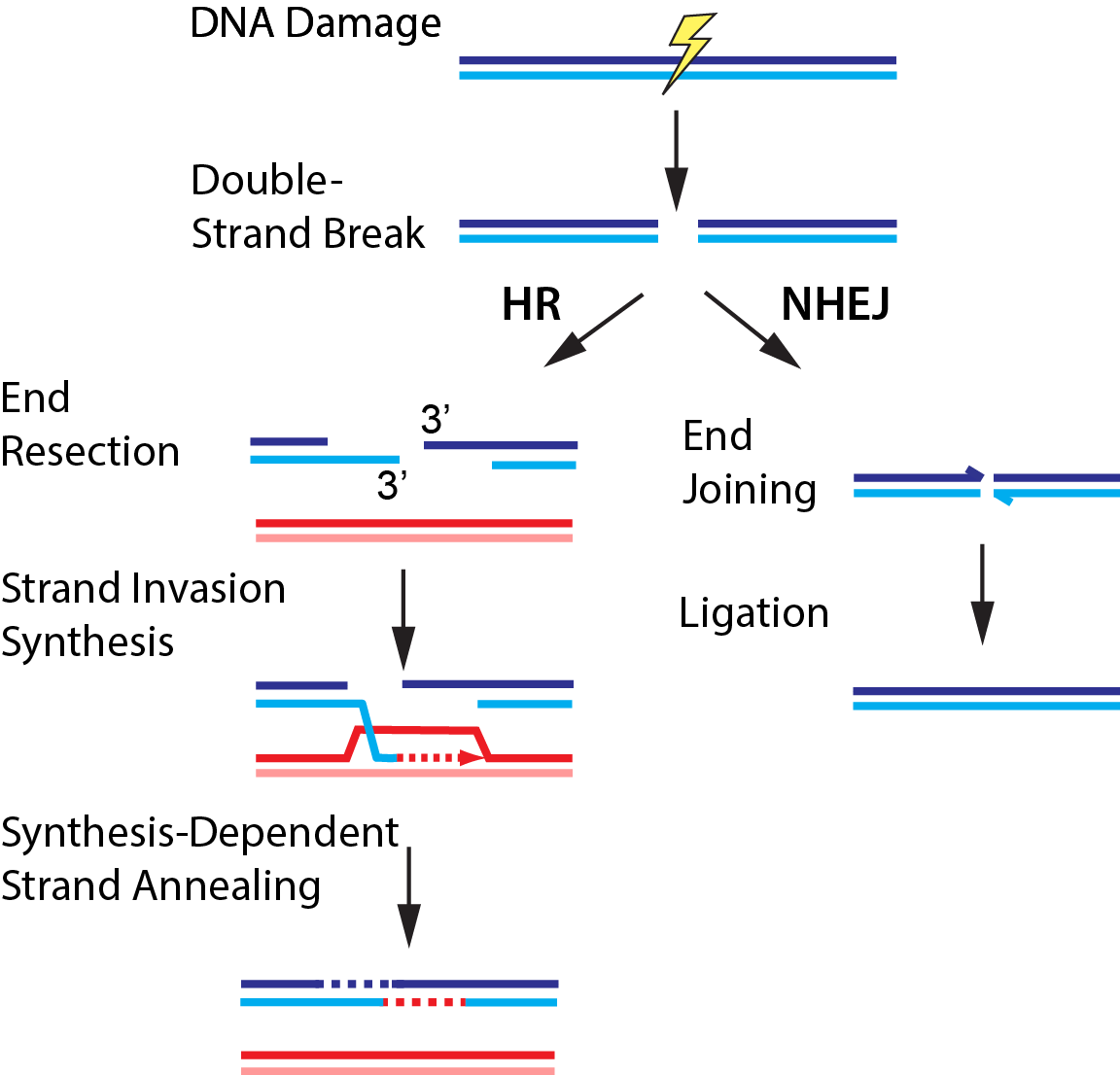 NHEJ = non-homologous end joining
HR = homologous recombination
Adapted from: finkelsteinlab.org/research
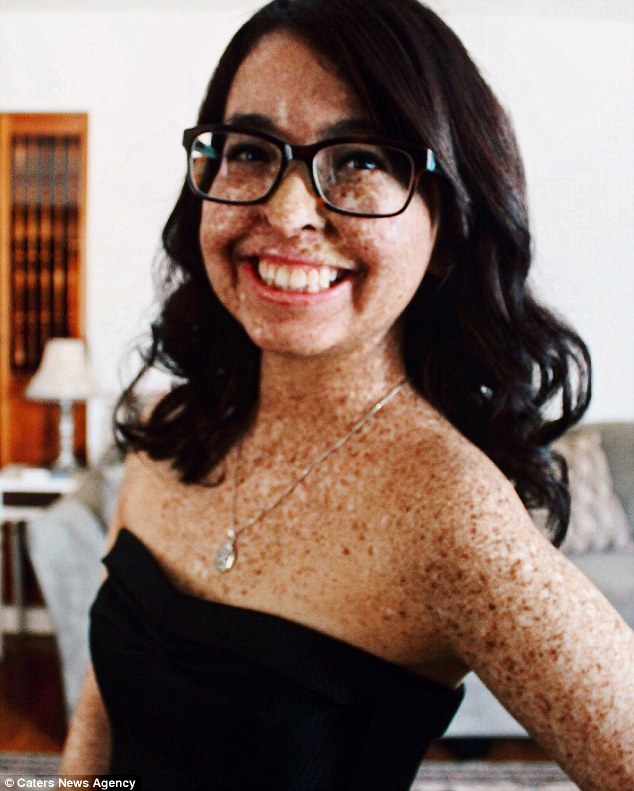 erfelijke veranderingen
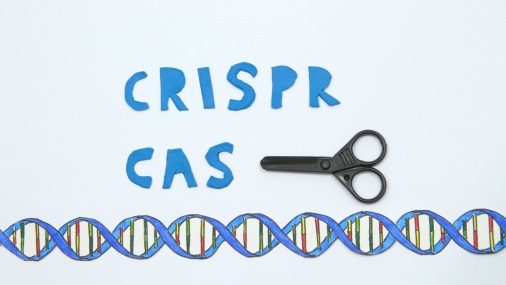 DNA reparatie
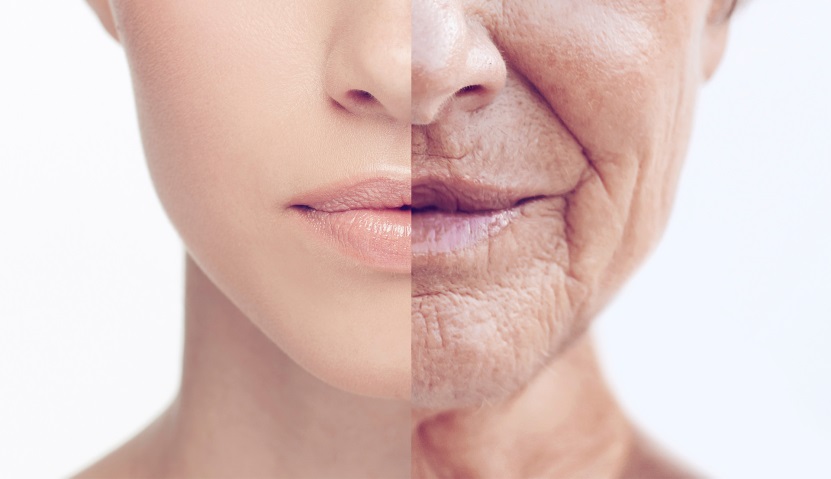 nieuwe veranderingen
Hoe is CRISPR/Cas ontdekt?
CRISPR: het immuun systeem van prokaryoten
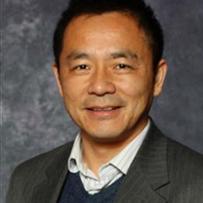 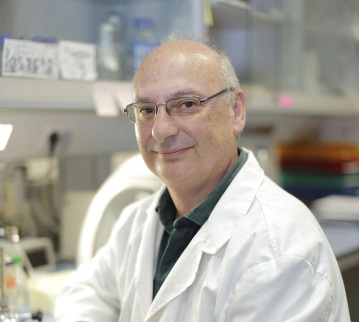 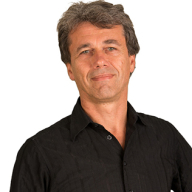 Yoshizumi Ishino
Francisco Mojica
Ruud Jansen
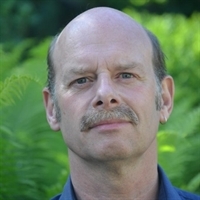 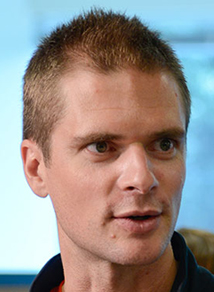 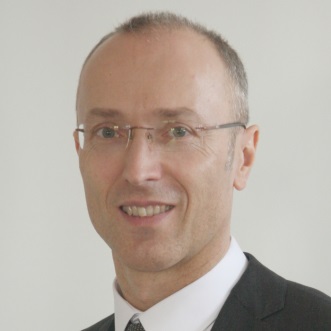 John van der Oost
Rodolphe Barrangou
Philippe Horvath
CRISPR: het immuun systeem van prokaryoten
bacteriën
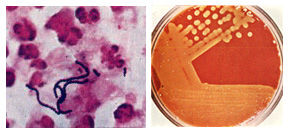 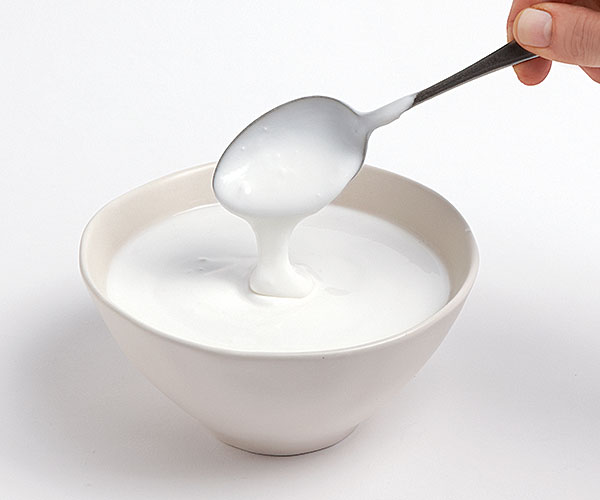 Streptococcus thermophilus
Clustered Regularly Interspaced Short 
Palindromic Repeats (CRISPR)
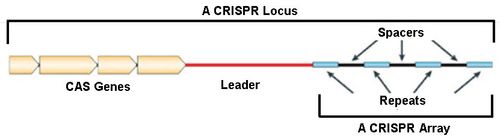 Adapted from: Sorek et al. Nat Rev Micro 2008
Cas eiwit = nuclease
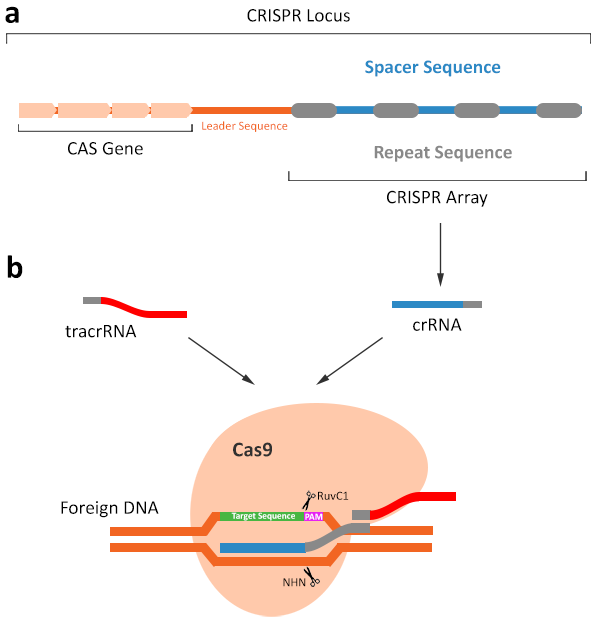 photospacer
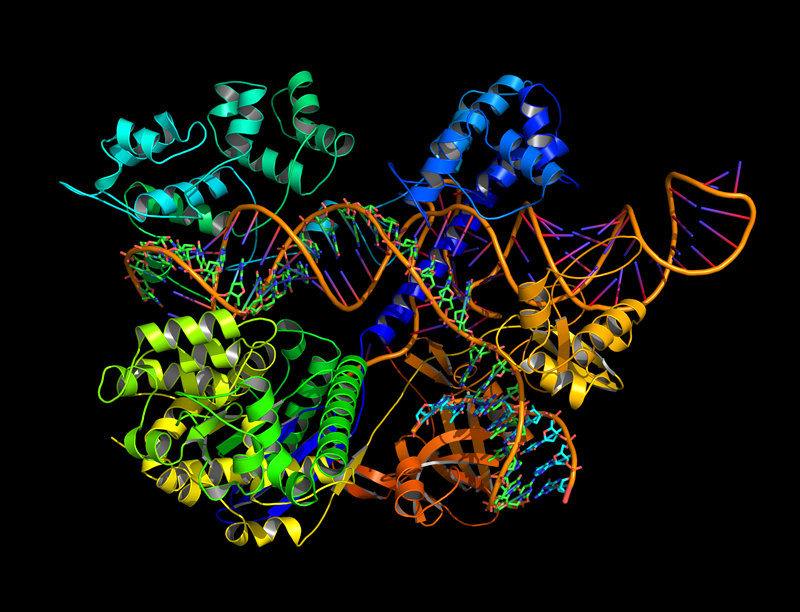 trans-activating RNA
CRISPR targeting RNA
Adapted from: Broad Institute / Zhang lab
Adapted from: abmgood.com
CRISPR: het immuun systeem van prokaryoten
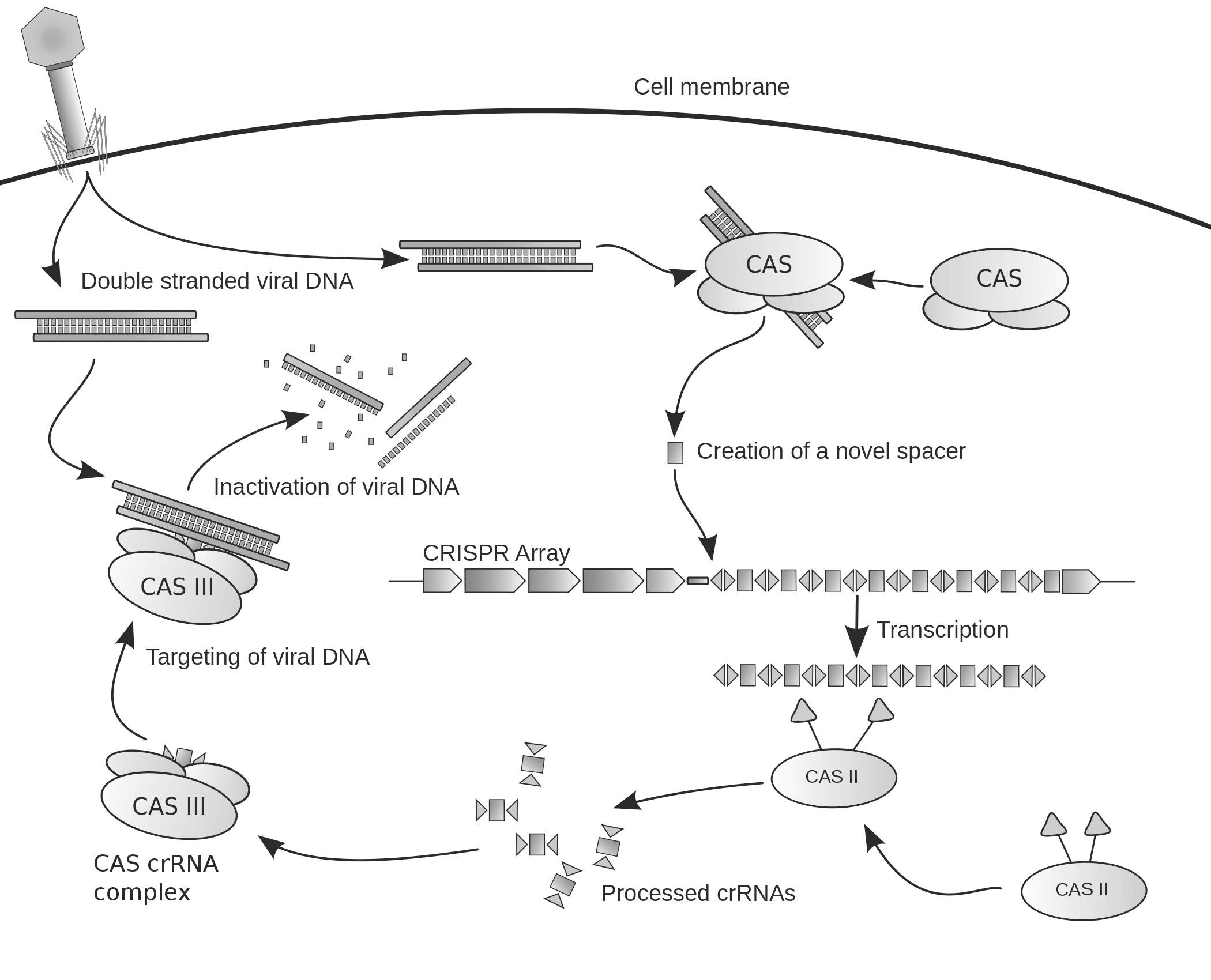 Adapted from: Horvath & Barrangou Science 2010
CRISPR/Cas gebruiken voor ‘genome engeneering’
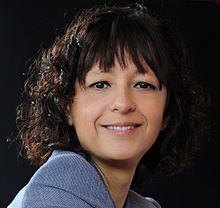 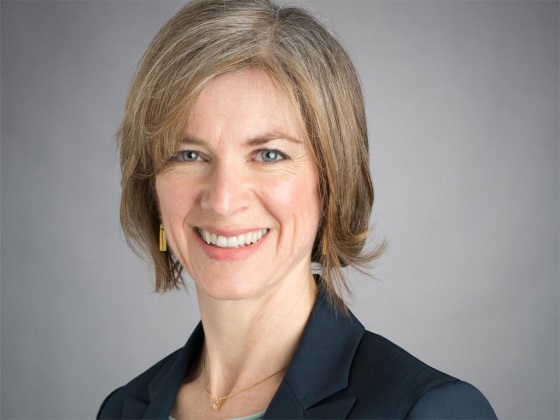 Emmanuel Charpentier
Jennifer Doudna
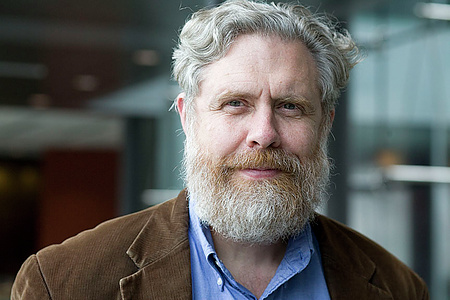 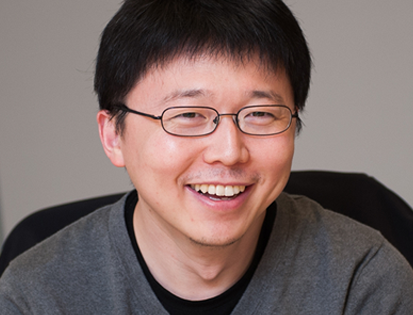 Feng Zhang
George Church
CRISPR/Cas gebruiken voor ‘genome engineering’
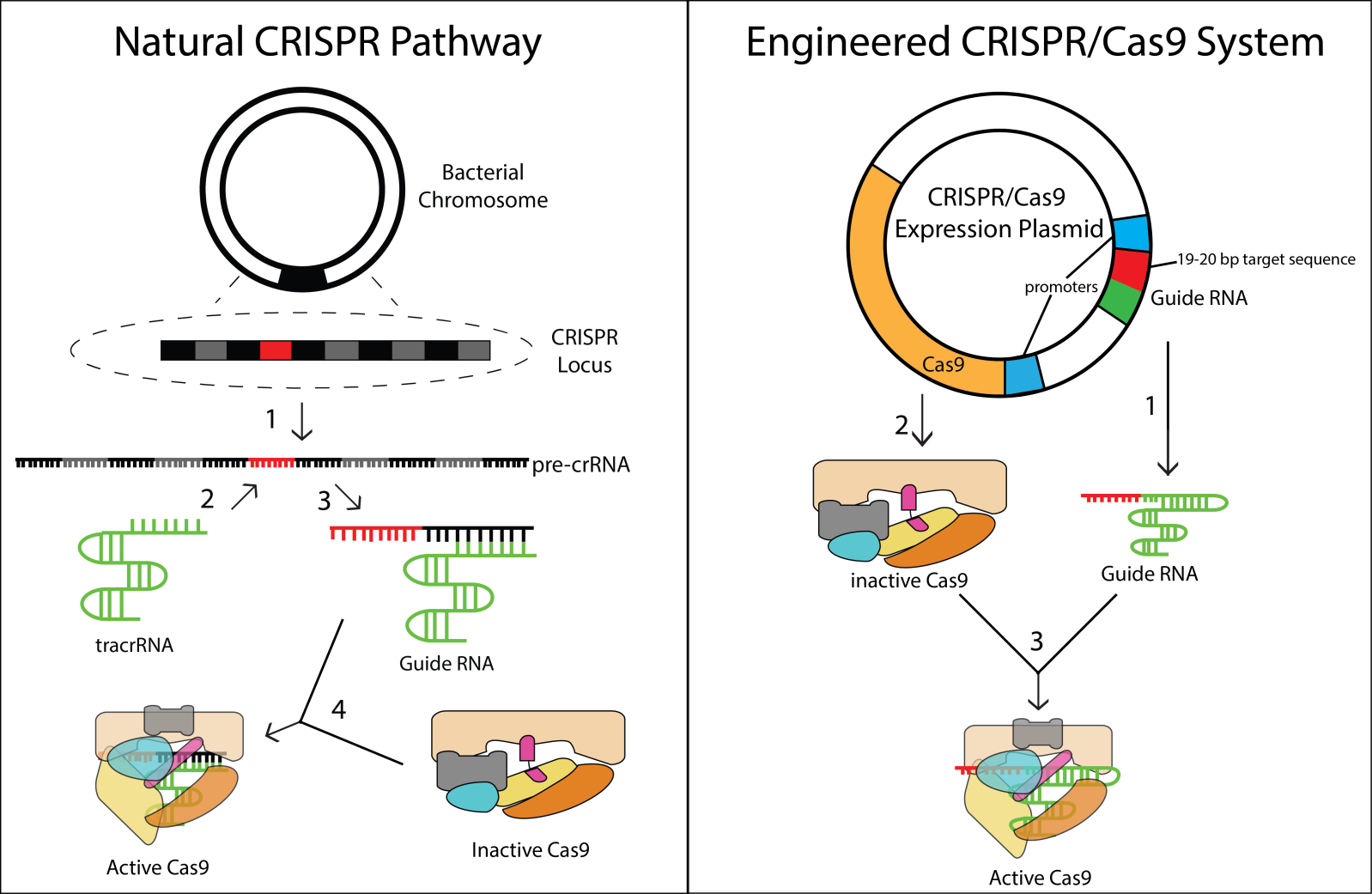 Adapted from: tufts.edu/crispr/genome-editing
Hoe werkt CRISPR/Cas?
Een plek naar keuze in het DNA knippen 
door Cas te programmeren
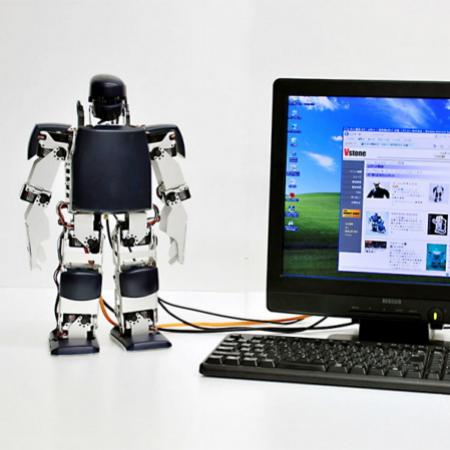 CRISPR/Cas: knippen in DNA op basis van complementariteit
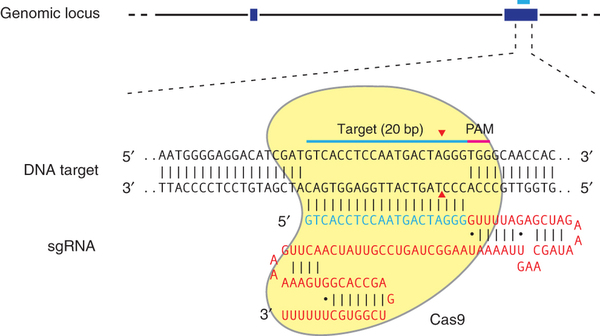 crRNA + PAM
tracrRNA
single-guide RNA
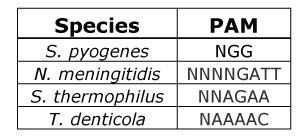 PAM = photospacer adjacent motif
Adapted from: Ann Ran et al. Nat Prot 2013
Hoeveel keer kan CRISPR/Cas knippen 
in dit stuk DNA?
GATTCTGGTTTTCCTCGCTTGTATCTCCGAAAGAATTAAAAATGGCCGAGAATGTGGTGGAA
CTAAGACCAAAAGGAGCGAACATAGAGGCTTTCTTAATTTTTACCGGCTCTTACACCACCTT
PAM sequence: NGG
GATTCTGGTTTTCCTCGCTTGTATCTCCGAAAGAATTAAAAATGGCCGAGAATGTGGTGGAA
CTAAGACCAAAAGGAGCGAACATAGAGGCTTTCTTAATTTTTACCGGCTCTTACACCACCTT
Complementariteit van 20 nucleotide
AAAAATGGCCGAGAATGTGGTGG
ATTAAAAATGGCCGAGAATGTGG
ATCTCCGAAAGAATTAAAAATGG
GATTCTGGTTTTCCTCGCTTGTATCTCCGAAAGAATTAAAAATGGCCGAGAATGTGGTGGAA
CTAAGACCAAAAGGAGCGAACATAGAGGCTTTCTTAATTTTTACCGGCTCTTACACCACCTT
GGAGCGAACATAGAGGCTTTCTT
GGCTTTCTTAATTTTTACCGGCT
Antwoord = 5
CRISPR/Cas: knippen in DNA op basis van complementariteit
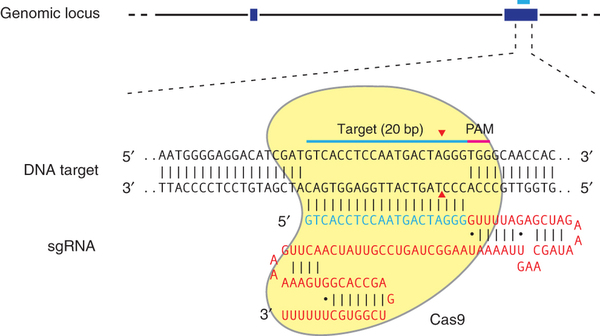 crRNA + PAM
tracrRNA
single-guide RNA
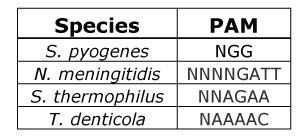 PAM = photospacer adjacent motif
Adapted from: Ann Ran et al. Nat Prot 2013
Cas9 is (nog) niet perfect
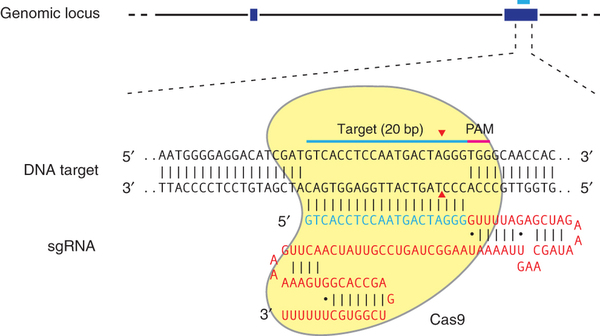 Cas9 tolereert tot 3 ‘mismatches’ in de target sequentie
Potentieel probleem: off-targets
AAAAATGGCCGAGAATGTGG
Sequence		Score	Gene	Chromosome
AAAAATGGCCGAGAATGTGG	100	ENSG00000100393	chr22
GAACATGGCAGAGAATGTGG	2.73849765258216		chr7
GAAATTGGCTGAGAATGTGG	2.73849765258216		chr13
ACAATTGCCCGAGAATGTGG	2.6722925457102673		chr3
AAAACTGTCTGAGAATGTGG	2.3808163265306126		chr1
AAAATTGCCTGAGAATGTGG	2.3808163265306126		chr8
AACAATTGCAGAGAATGTGG	1.7153553947598255		chr21
GAAAATGGGTGAGAATGTGG	1.6732220657276993		chr11
AGAAATGGAAGAGAATGTGG	1.6126529411764707		chr2
AAAACTGGCTGAGAATGTGC	1.4741581818181824		chr2
AAAAGTGGCTGAGAATGTGC	1.4741581818181824		chr1
ACTACTGGCAGAGAATGTGG	1.3884667918454936		chr6
AGCAGTGGCTGAGAATGTGG	1.3884667918454936		chr3
AAGAGTGACTGAGAATGTGG	1.365032753164557		chr11
TAAAATTGCCTAGAATGTGG	1.1710951219512196		chr16
AATAATGGCCAAGAATGTGT	0.9699559932885906		chr3
TAAAAAGGCCGAGAATATGG	0.9396125265392781		chr2
GAATATGTCCGAGAATGTGC	0.911388036809816		chr14
CAACATGGGAGAGAATGTGG	0.9071172794117647		chr1
CAGAATGCCCCAGAATGTGG	0.90674738372093		chr10
ACAGGTGGGCGAGAATGTGG	0.9031898340248963		chr1
AAAACAGGCCCAGAATGTGG	0.8972890295358648		chr18
TGAAAAGGCAGAGAATGTGG	0.8901537275784756		chr17
Sequence		Score	Gene	Chromosome
GAATATGGCAGAGAATGTGA	0.8605050707547169		chr17
AAAAAGGGGGGAGAATGTGG	0.8522520217391303		chrX
AGCCATGGCCCAGAATGTGG	0.8513130458515282		chr12
ACAAATGCCACAGAATGTGG	0.8021981002202642		chr10
AGAAATGTCTGAGAATGTGT	0.7908688222543354		chr1
GAGAATGGCAGTGAATGTGG	0.7764306300000001		chr20
TAAAATGACAGAGAATATGG	0.6828157094594596		chr11
AGAAATGCCAGAGAATATGG	0.6613660013089006	ENSG00000115977	chr2
CAAATTGGCTGAAAATGTGG	0.6255030480295566		chrX
GAAAATGACTGAGAATGTTG	0.5974188945086705		chr21
GAAAATGACGGAGAATGTAG	0.5974188945086705		chr4
TAAAATTGCCGAGAATGAGG	0.569013870246085	ENSG00000011295	chr17
CAAAATAGCTGAGAATGTGT	0.566353146477273		chr15
AAATATTCCCAAGAATGTGG	0.5603398599585062		chr18
AAGAAATGCTGAGAATGTGG	0.5546901500267116		chr3
AAGAAACGCTGAGAATGTGG	0.5546901500267116		chr3
AAAAAGGGCCTAGAATGTGC	0.5125906213872832		chr18
AAAACTTGCACAGAATGTGG	0.5118254965277778		chr20
CAAAATGGAATAGAATGTGG	0.4989348426289237	ENSG00000127022	chr5
AAAATTGCTCTAGAATGTGG	0.4890937499999999		chr7
AGAAATGGAAGAGAATGTGA	0.4776983263928571		chr13
GATAATGGCCATGAATGTGG	0.47249132142857125		chr6
AAAACTTGCTGGGAATGTGG	0.46521313006329124		chr18
GAAAATGGCAAAGAATGTGC	0.4493211240754438		chr22
ACAAATGGCCAAGAATGAGG	0.43881528662420366		chr19
CRISPR/Cas: Repareren van DNA breuken
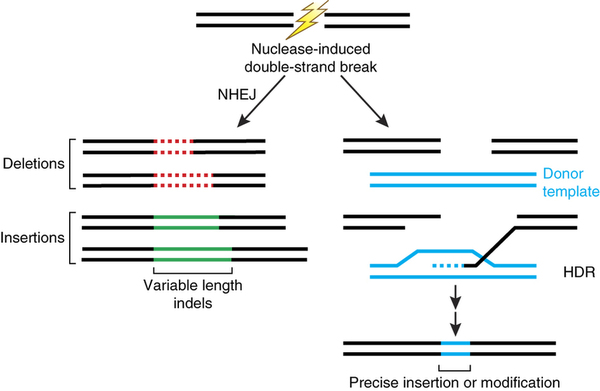 foutieve veranderingen
precieze veranderingen
Adapted from: Sander & Joung Nat Biotech 2014
CRISPR/Cas: Repareren van DNA breuken
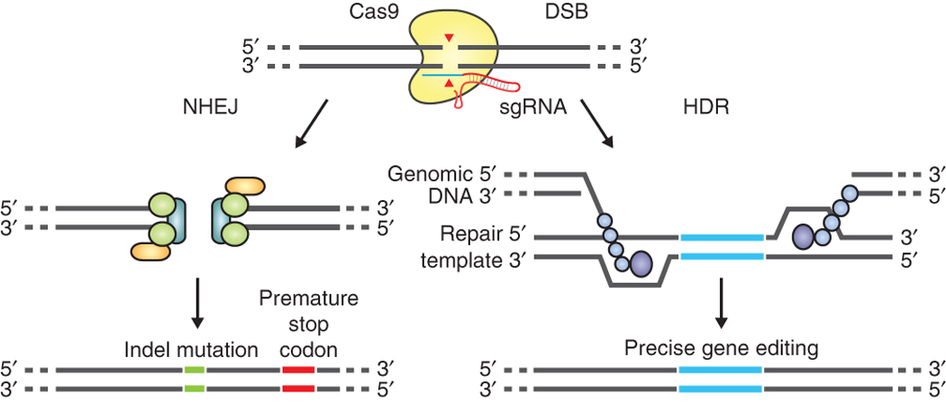 foutieve veranderingen
precieze veranderingen
Adapted from: Ann Ran et al. Nat Prot 2013
Knippen en plakken in DNA met CRISPR/Cas
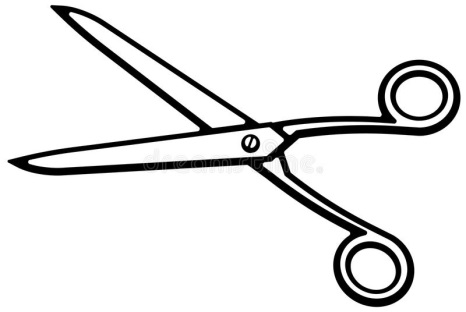 CRISPR/Cas
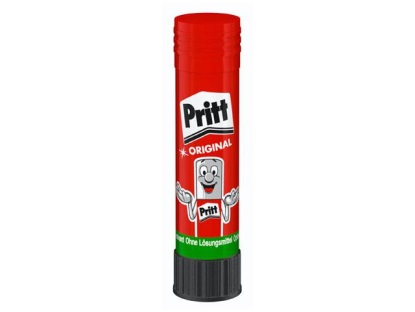 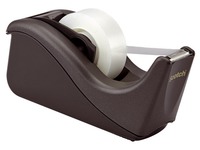 DNA reparatie
mechanismen
Wat kan je doen met CRISPR/Cas?
Wetenschappelijk onderzoek
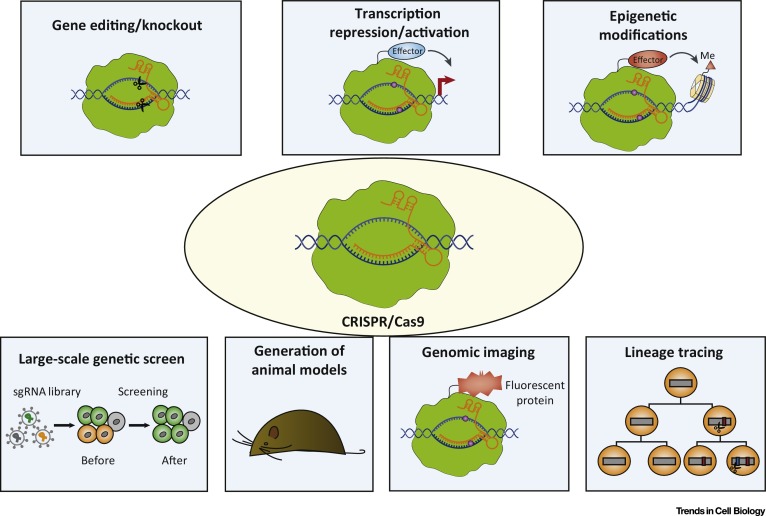 Wang & Lei Trends Cell Biol 2016
Precieze genetische veranderingen aanbrengen met CRISPR/Cas: ziekte van Duchenne
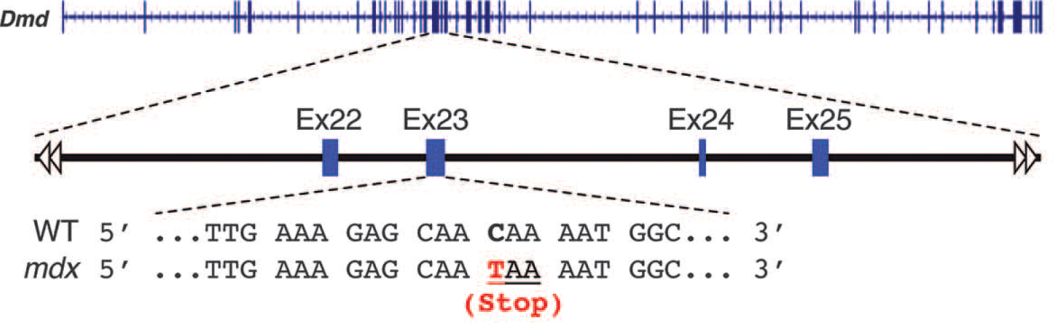 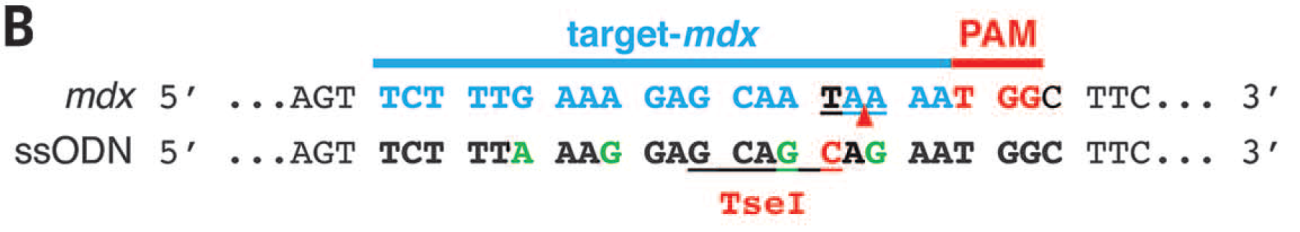 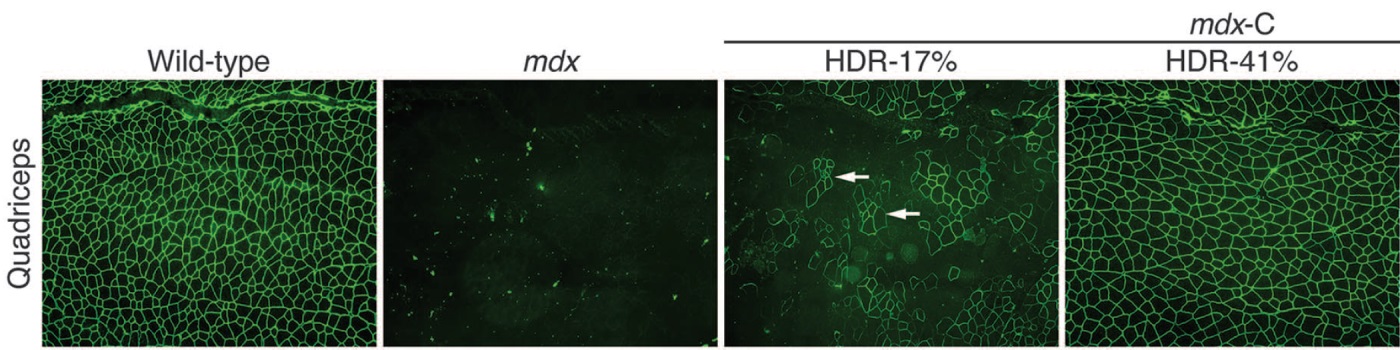 Adapted from: Long et al. Science 2014
Cel en gen therapie in de toekomst
Verleden
medicatie met veel bijwerkingen

Heden
specifiekere behandelingen
therapie op maat

Toekomst
oorzaak aanpakken en verhelpen
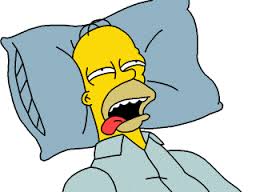 Ethische bezwaren?
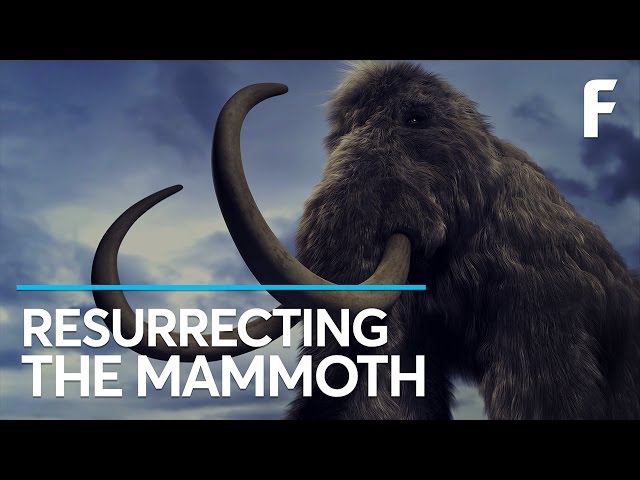 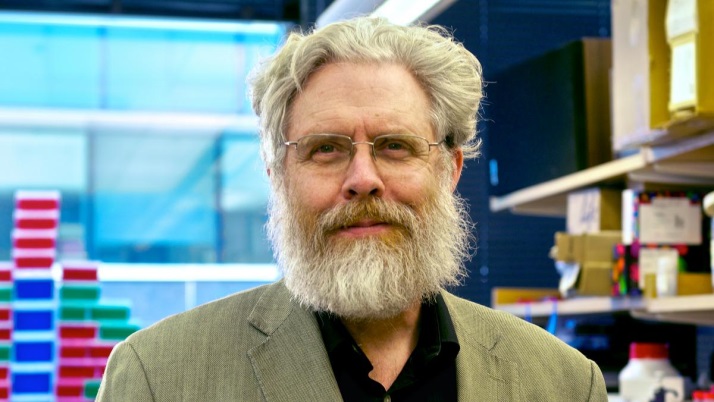 wederopstanding van de mammoet
George Church
Gen-doping en designer baby's
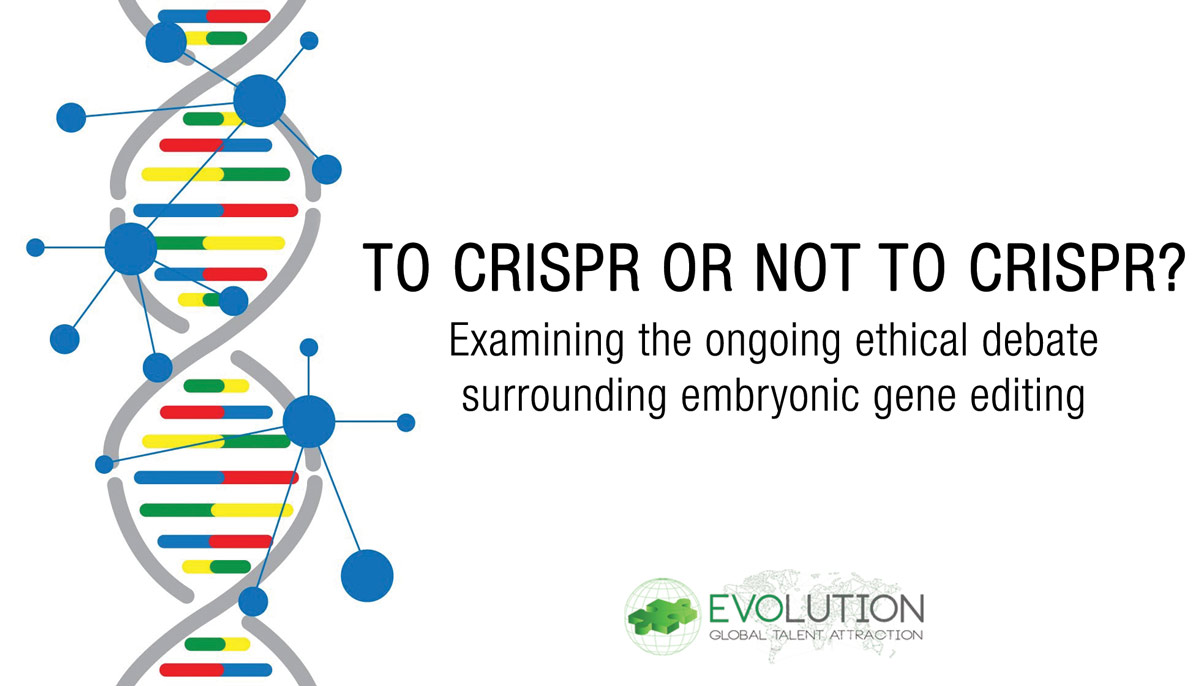 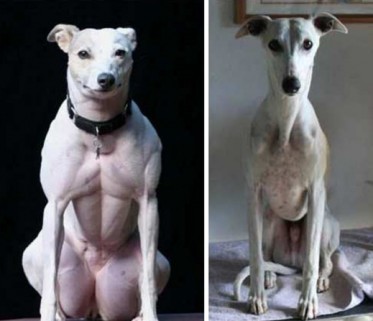 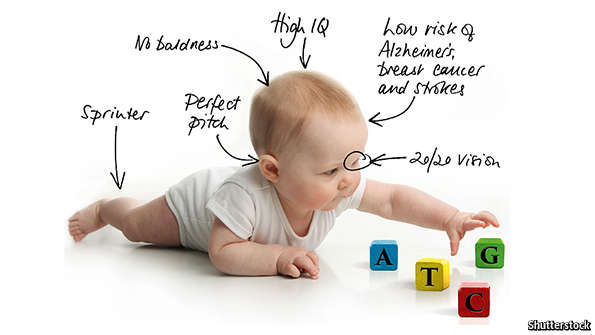 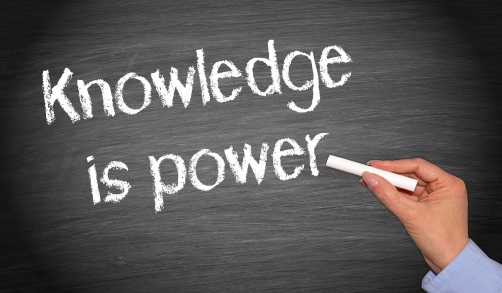